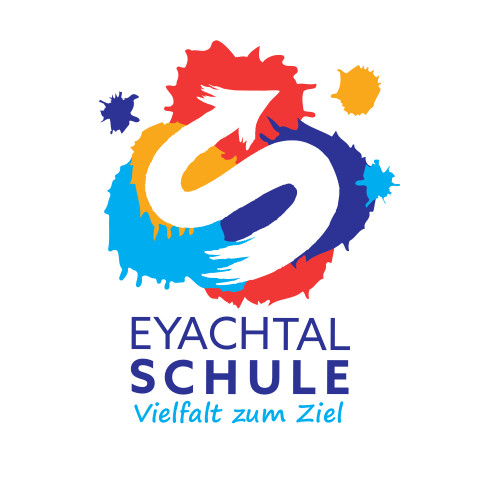 klick!
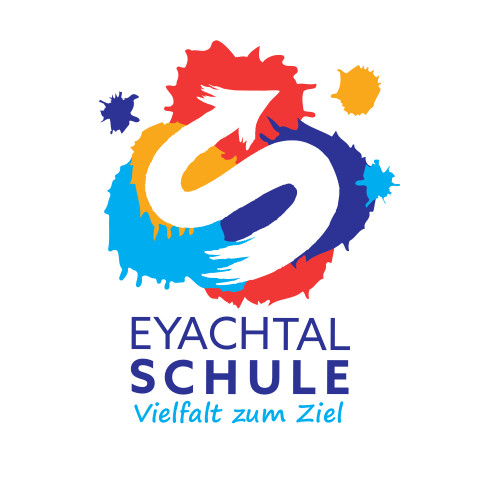 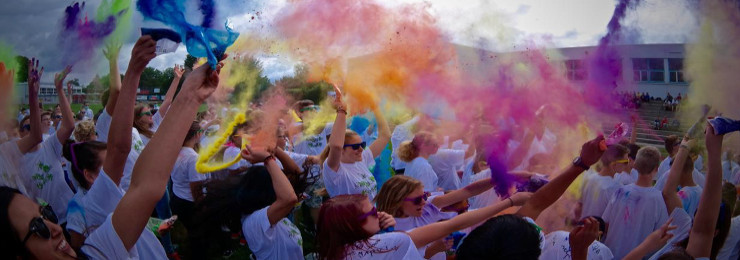 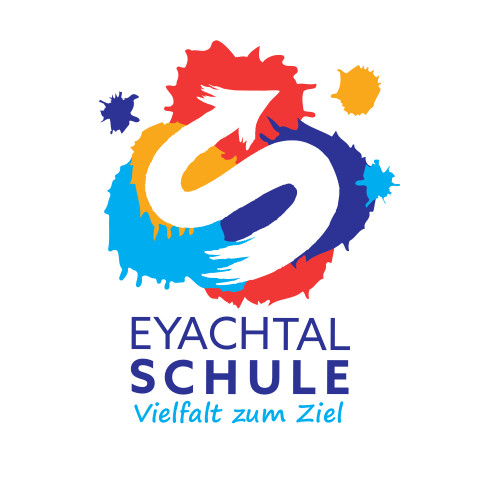 Laut einer Studie der Universität Hannover 
kommen die Kinder auf lange Sicht beruflich weiter, die im Zweifel den „leichteren“ Bildungsgang gewählt haben.
Prof. Dr. Patrick Puhani
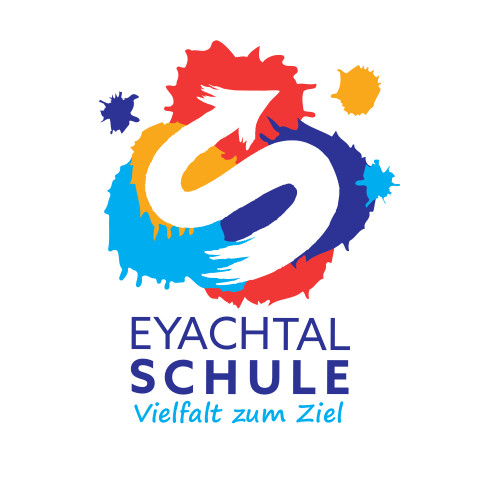 Nicht immer am
Leistungslimit arbeiten!
Auf Erfolge
aufbauen!
Selbstvertrauen entwickelt
 sich durch Bestätigung!
Realschule
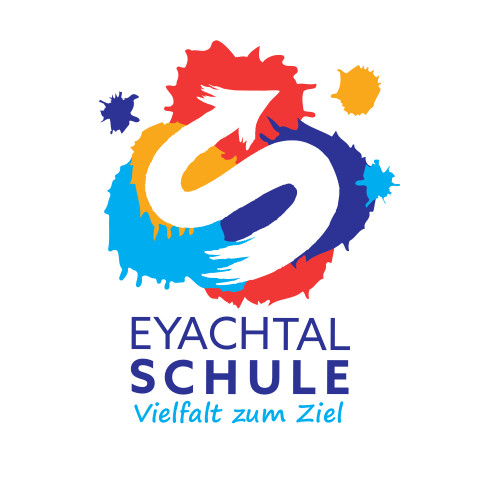 Orientierungsstufe  5
Kein Sitzenbleiben / Leistungsmessung im M-Niveau
Orientierungsstufe  6
Versetzungsentscheidung bestimmt:
G oder M Niveau
Kl. 7 – 10 Kurs-System
HS-Abschluss nach Kl. 9
RS-Abschluss
nach Kl. 10
Kl. 7 – 9 Kurs-System
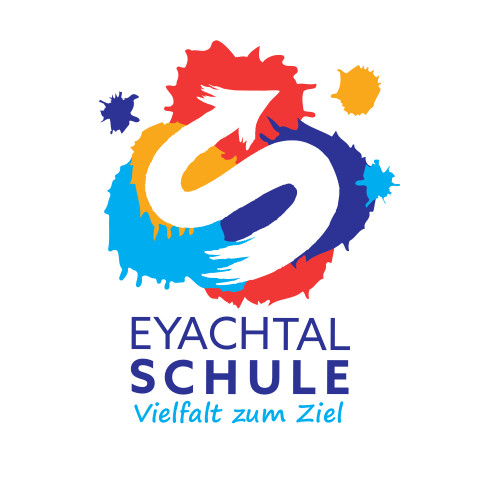 Deutsch, Englisch, Mathematik
7a
7b
7c
M-Niveau
M-Niveau
M-Niveau
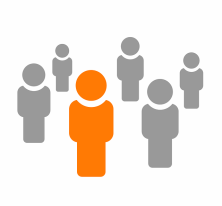 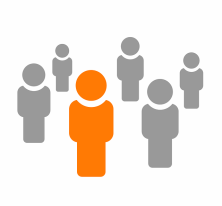 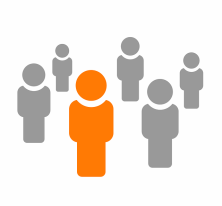 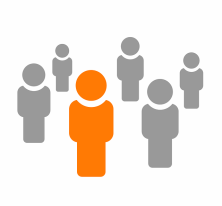 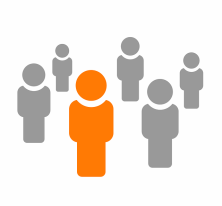 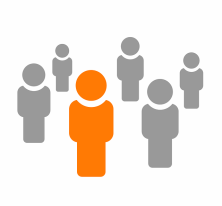 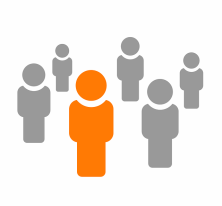 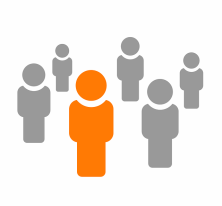 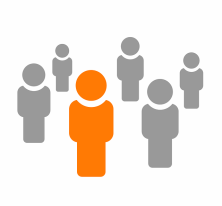 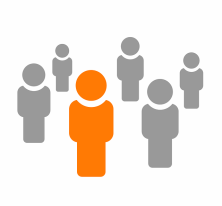 Lerngruppe G-Niveau
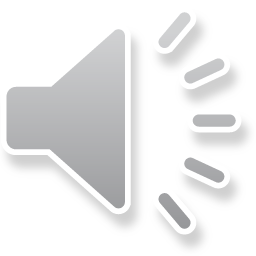 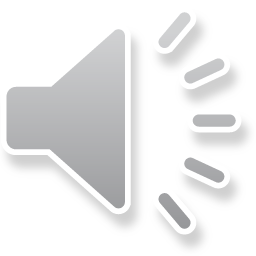 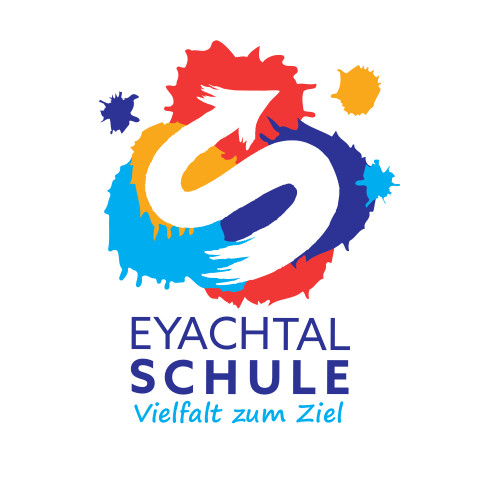 Wahlfächer ab Klasse 7
Technik
3 Std. pro Woche
Französisch
Klasse 6 - Vorkurs: 2 h pro Woche
Französisch
3 Std. pro Woche
Alltagskultur Ernährung und Soziales
3 Std. pro Woche
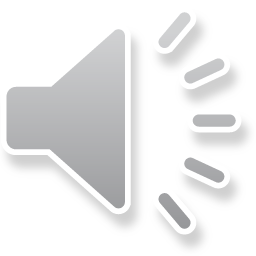 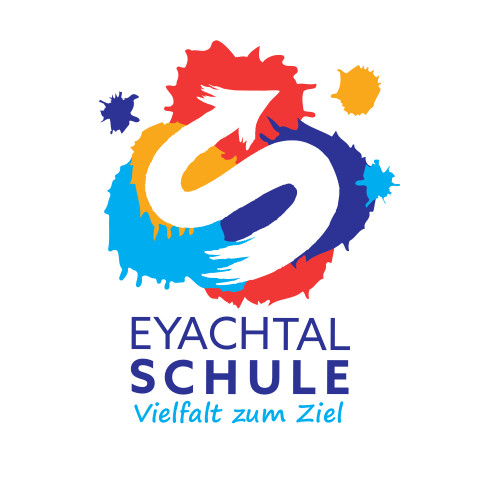 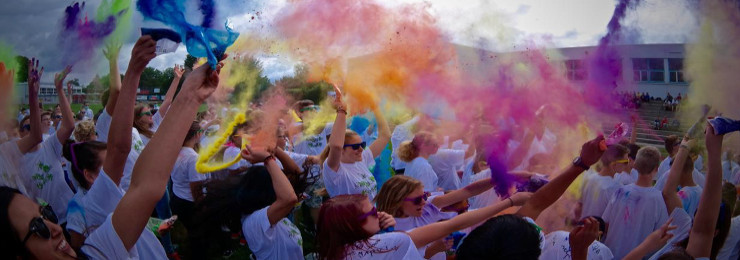 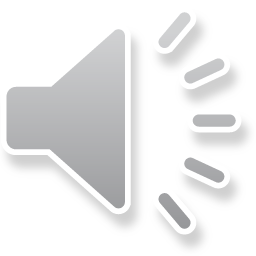 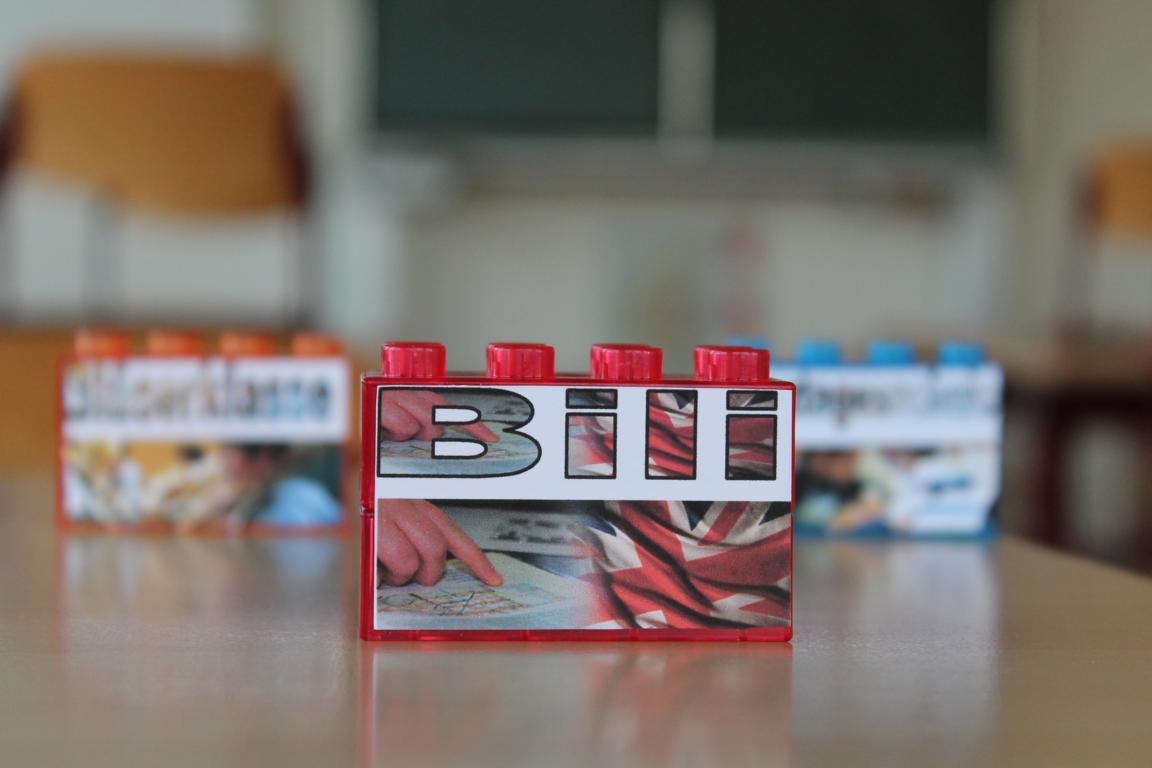 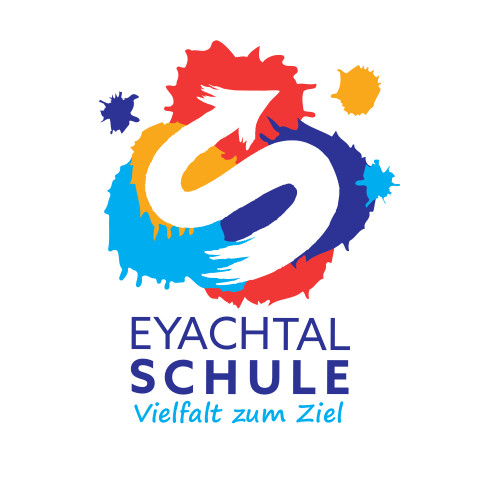 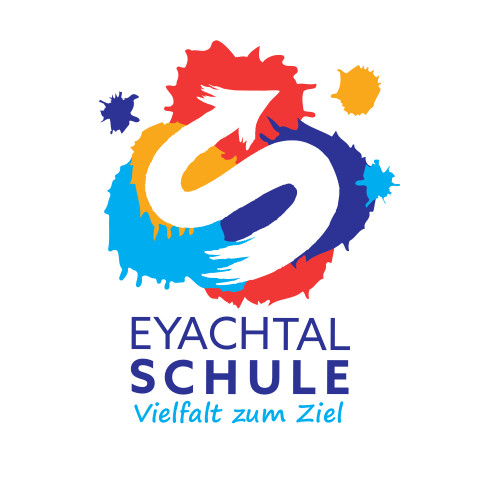 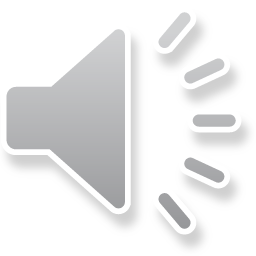 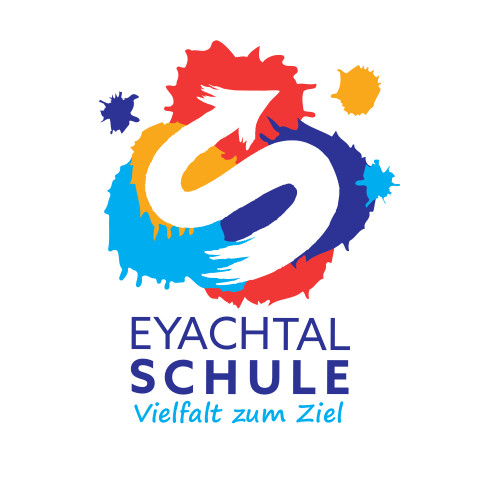 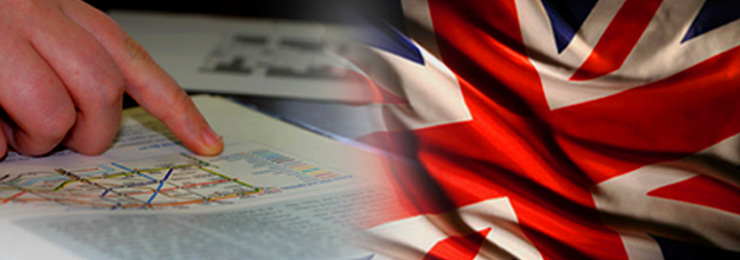 Interesse?
Vorgabe:
Für den bilingualen Zug sind besonders leistungsstarke und leistungsmotivierte Schülerinnen und Schüler auszuwählen
gute RS - oder Gymn.-Bildungsempfehlung
WRS-Empfehlung
Auswahlverfahren:
Beratungsgespräch
Zeugnis Kl. 3 mit Verbalbeurteilung + Halbjahresinformation Klasse 4
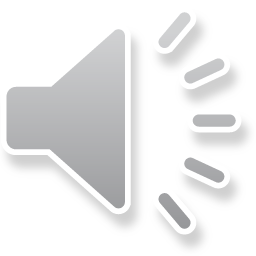 Anmeldetage Klassenstufe 5 am 10. und 11.März 2021
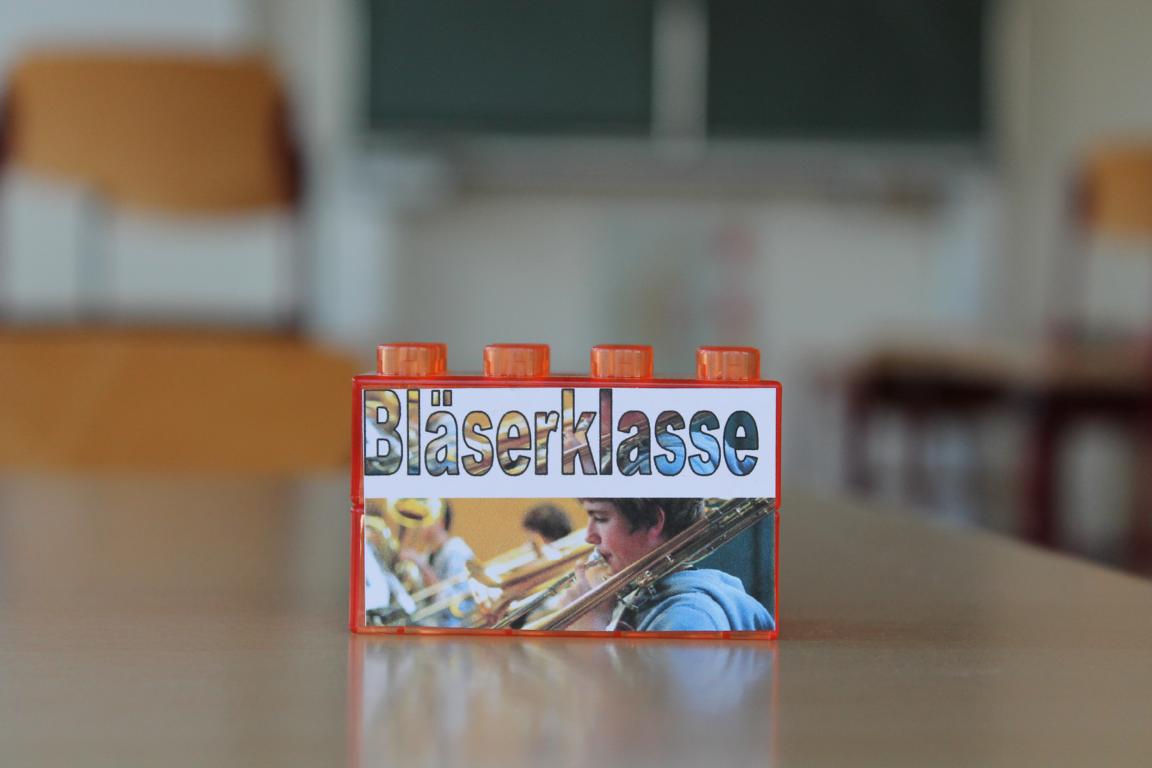 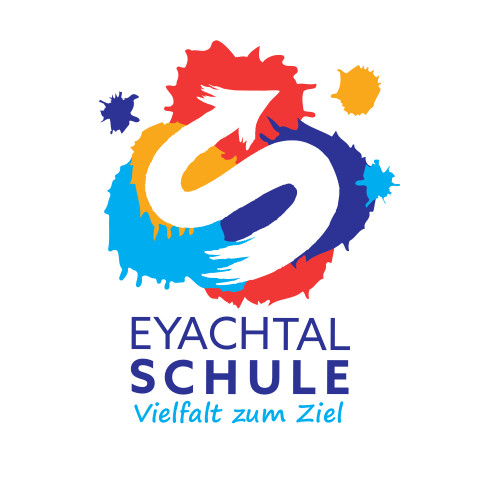 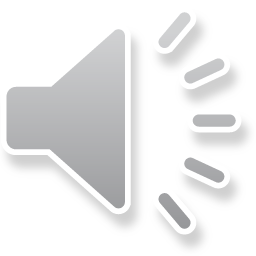 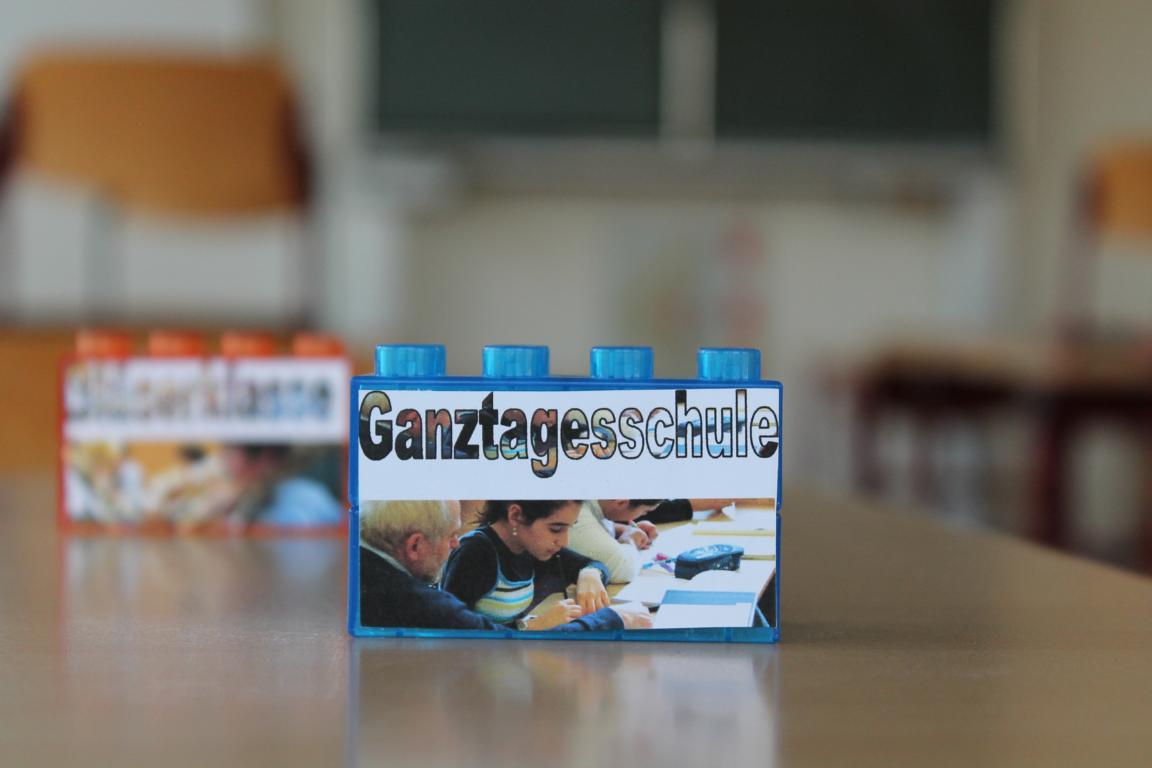 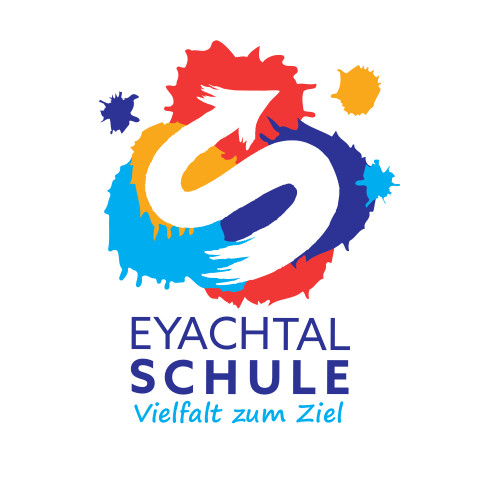 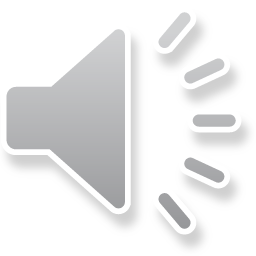 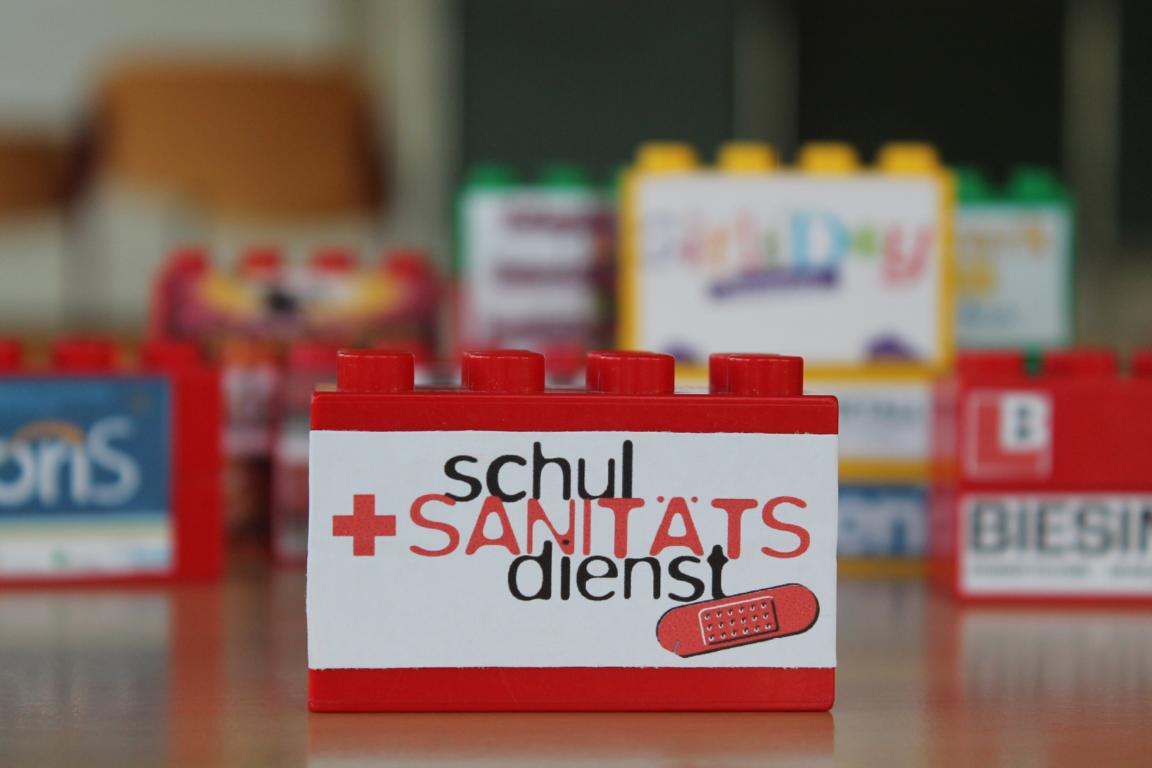 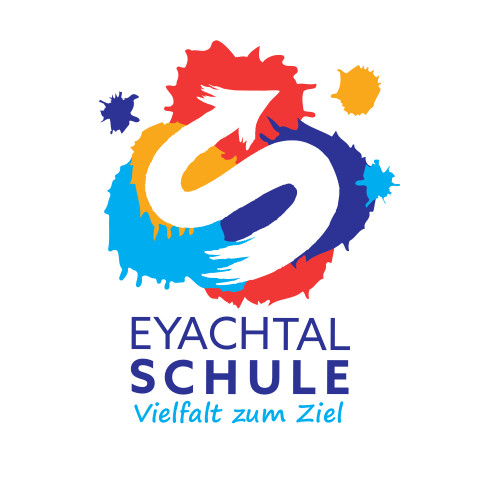 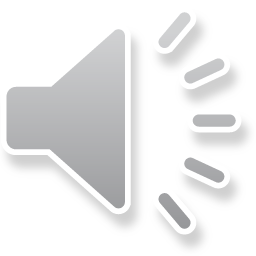 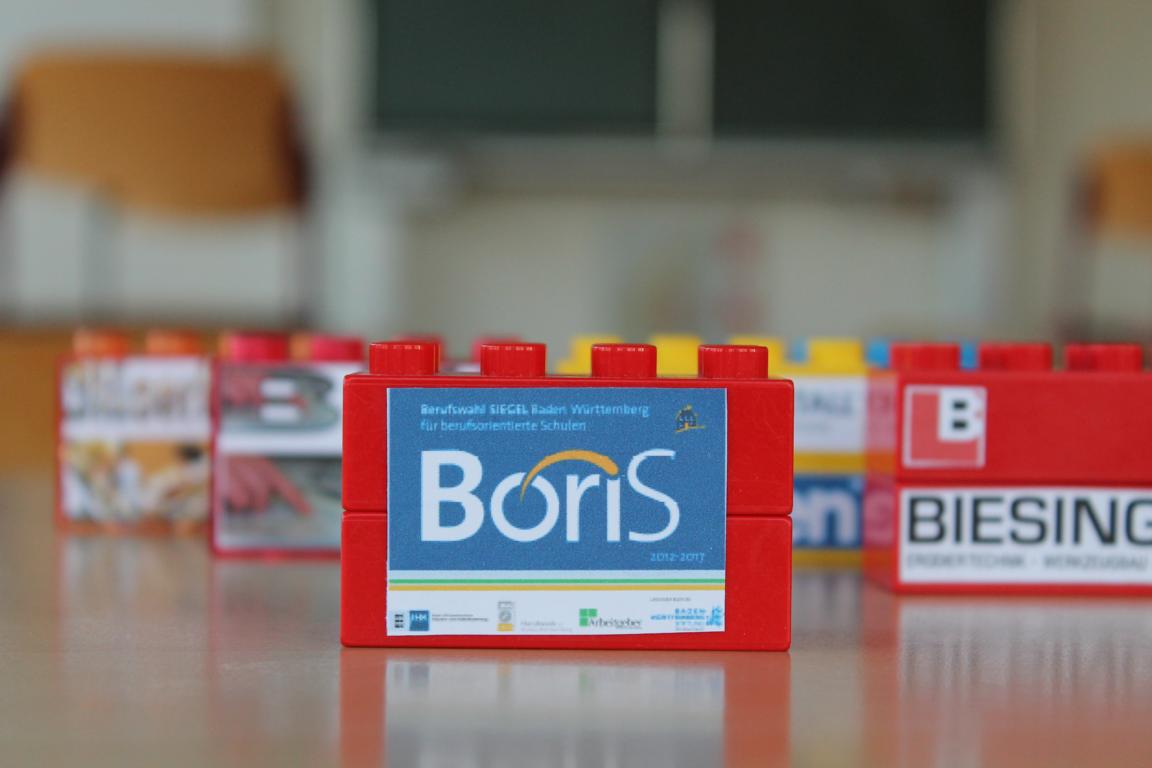 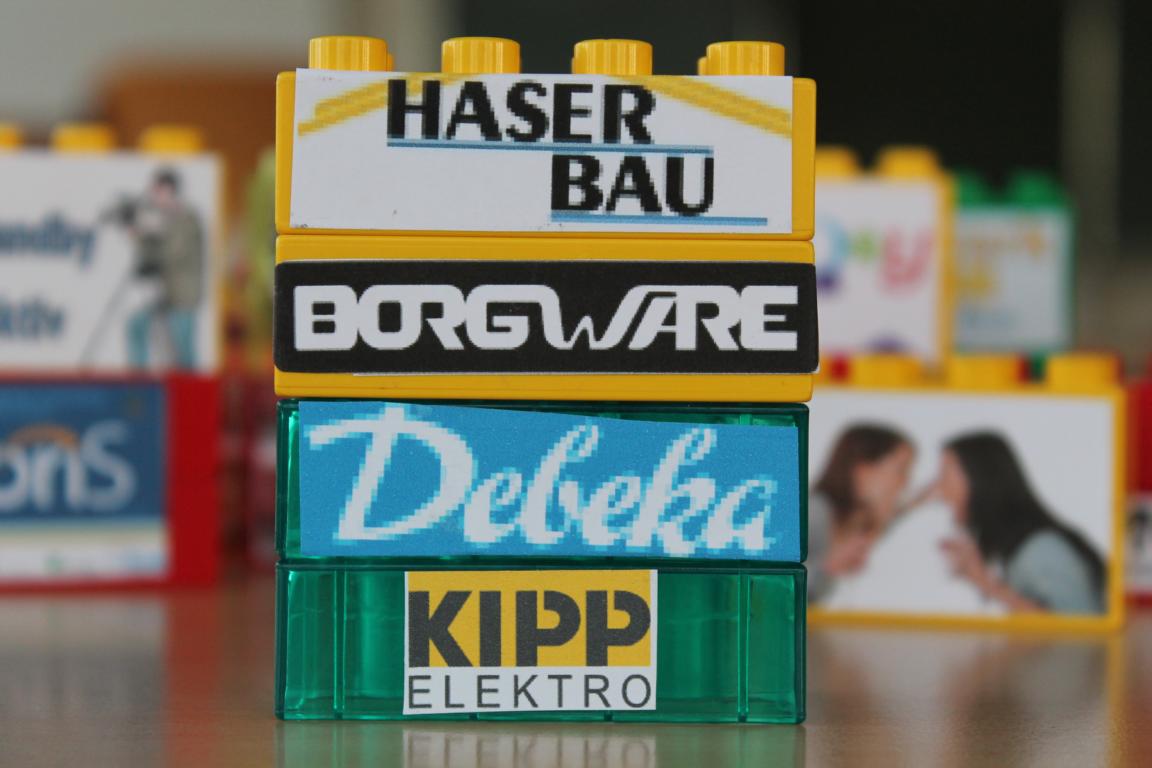 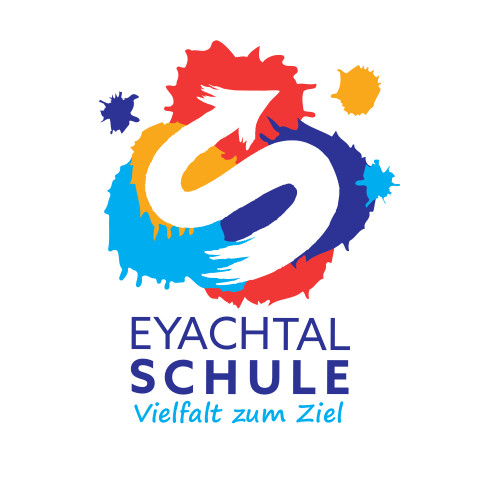 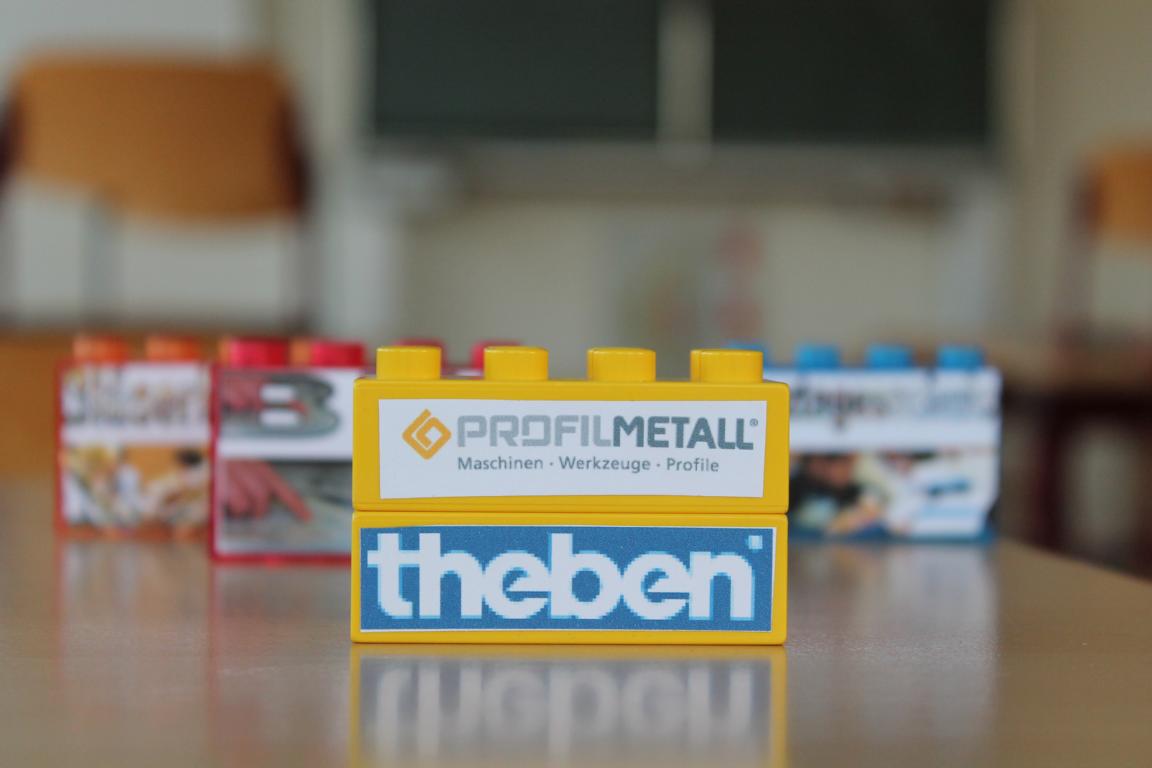 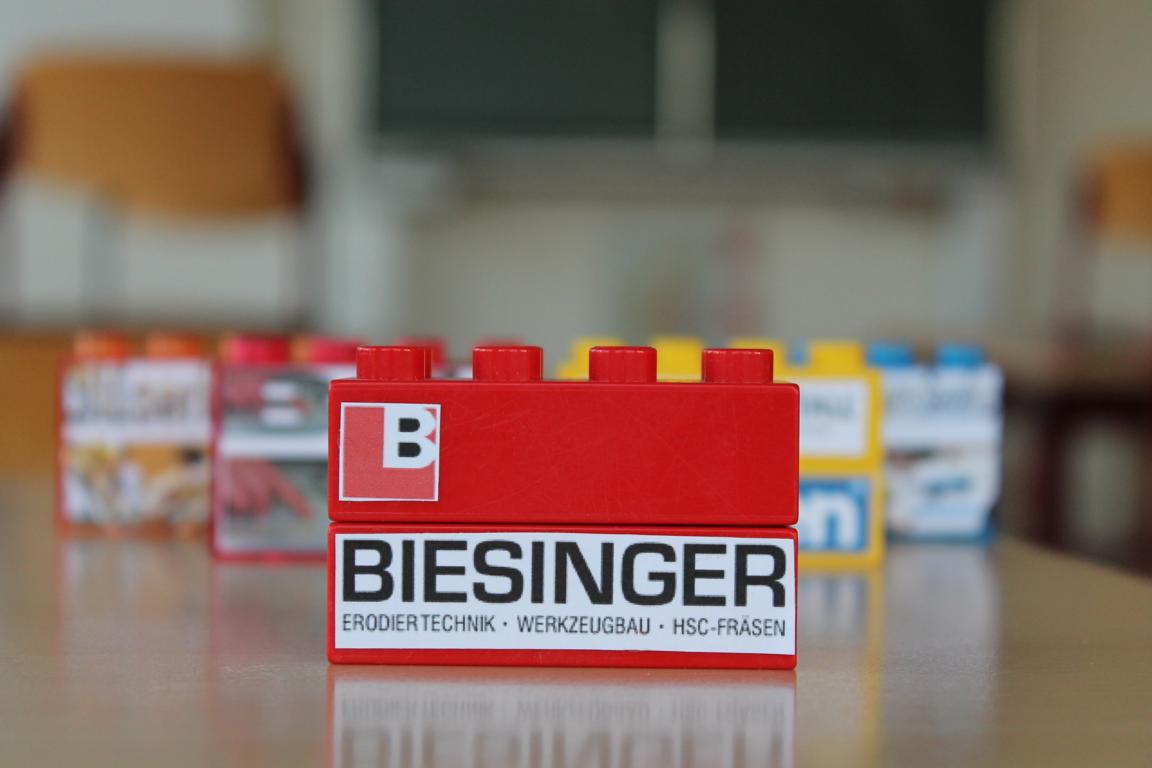 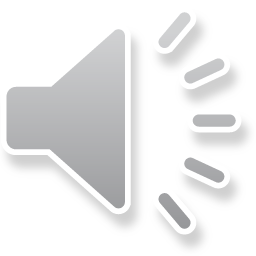 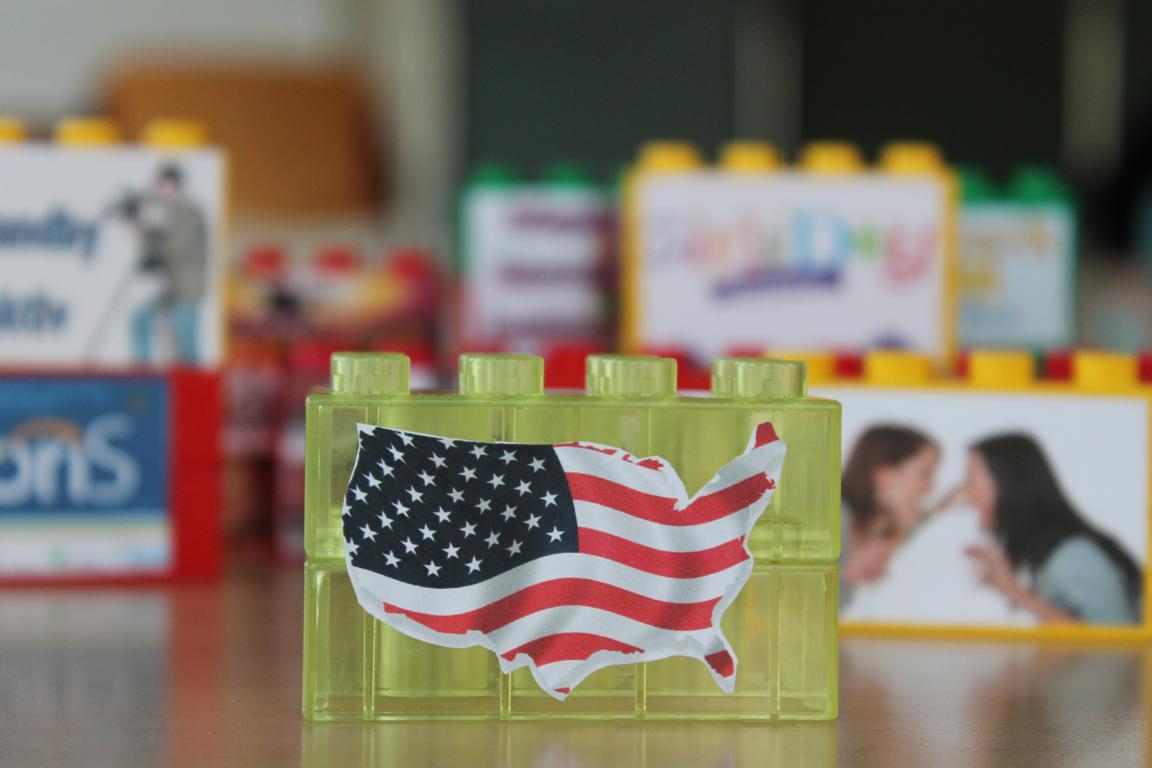 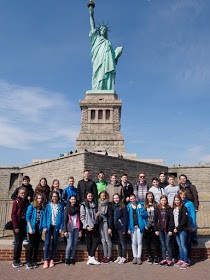 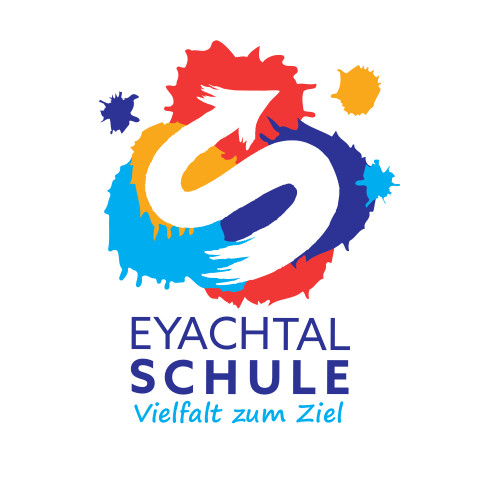 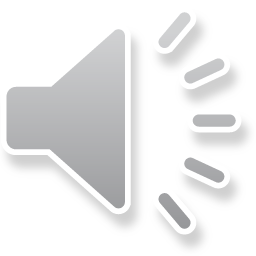 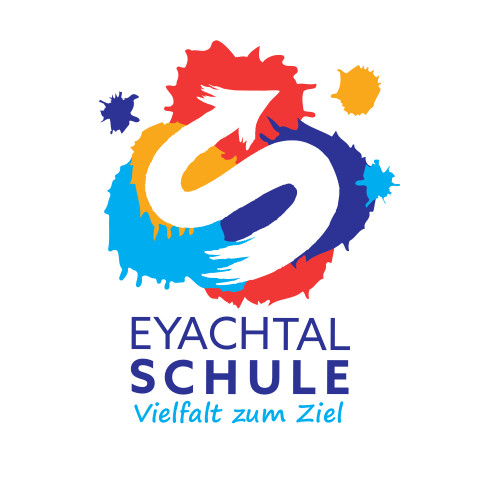 Schnuppernachmittag:
Donnerstag, 25. Februar 2021
14:00 Uhr
Witthauhalle
?
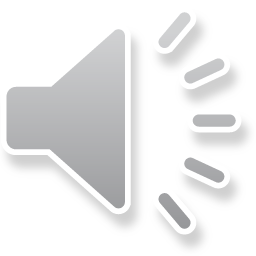 Wir informieren Sie rechtzeitig über unsere Homepage!
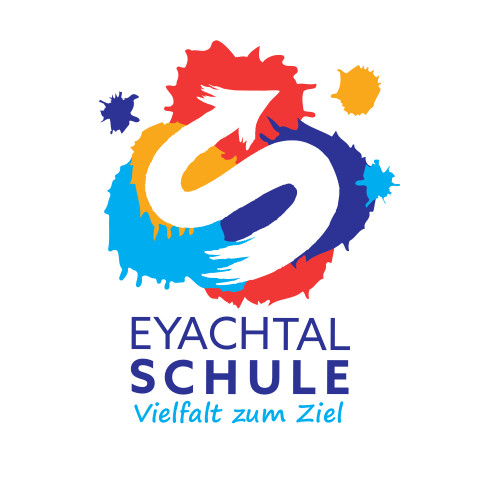 www.eyachtalschule.de
Vertrauen Sie IhremBauchgefühl!
Vielen Dank für Ihre Aufmerksamkeit!
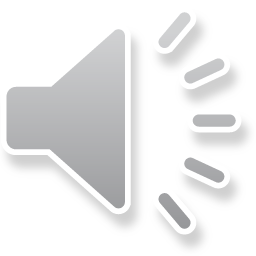